Oliebollen Kermis
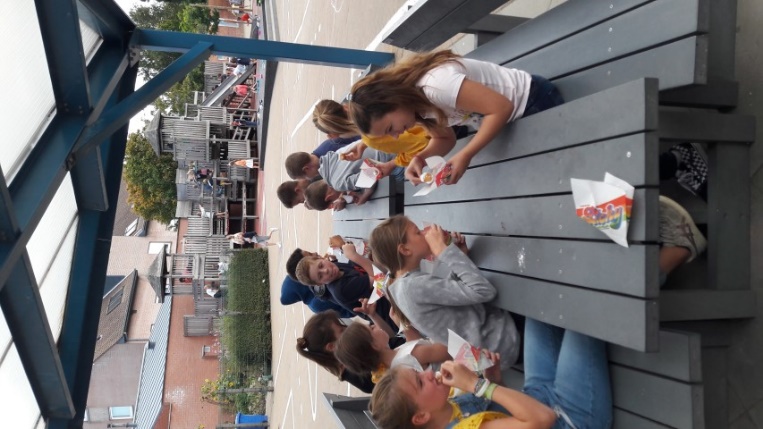 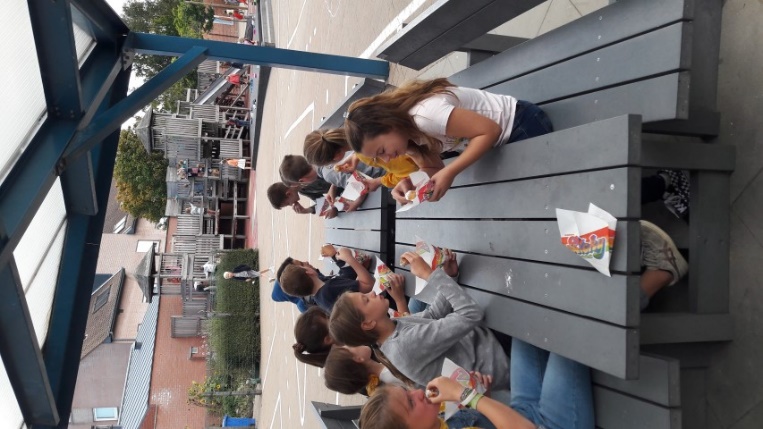 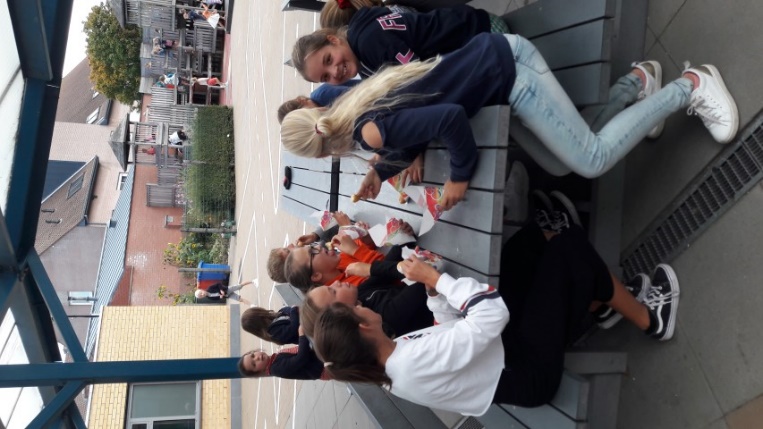 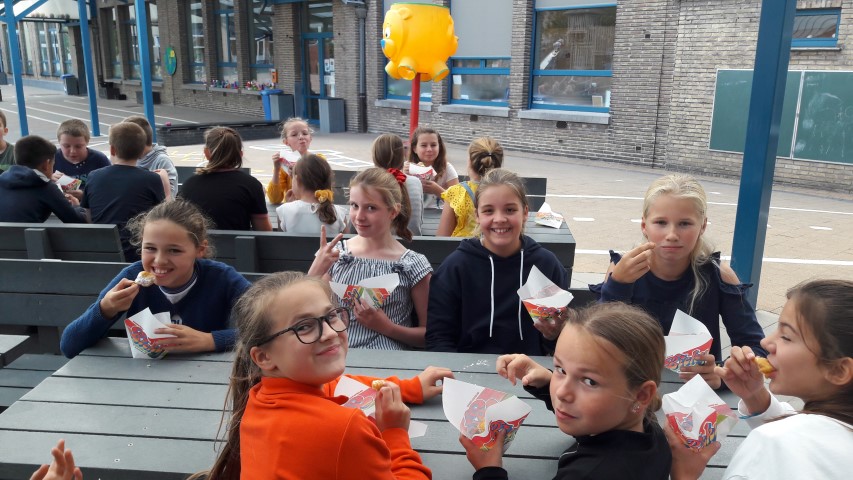 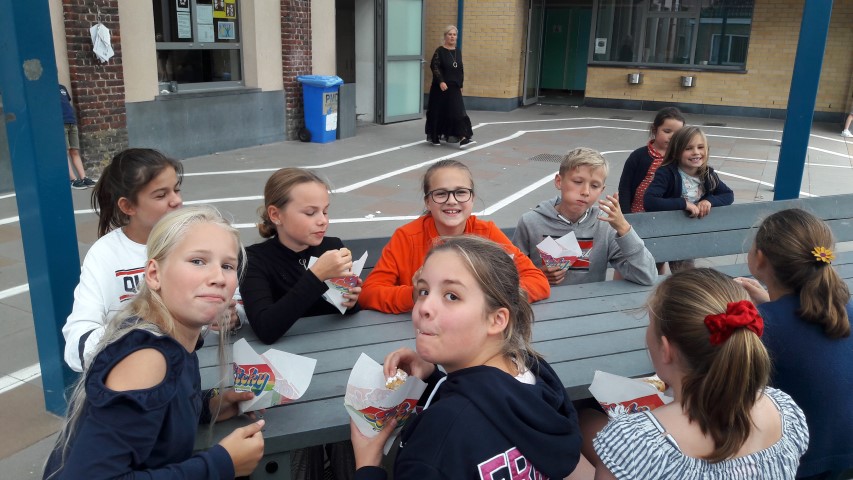 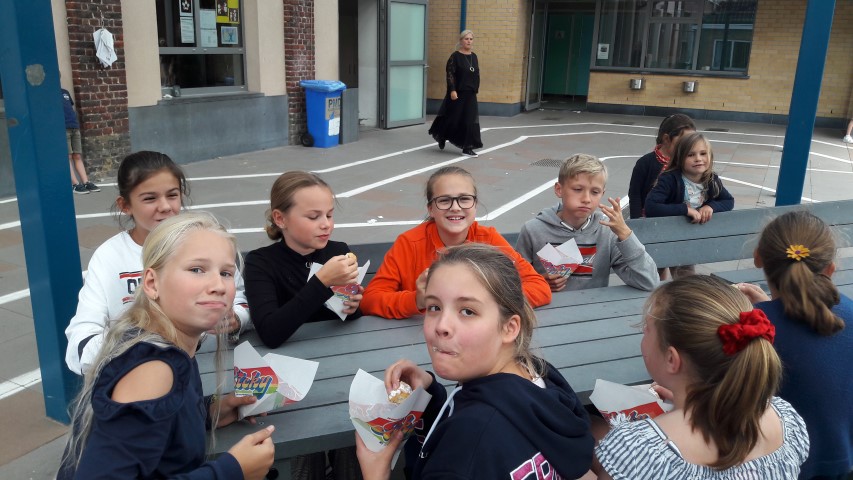 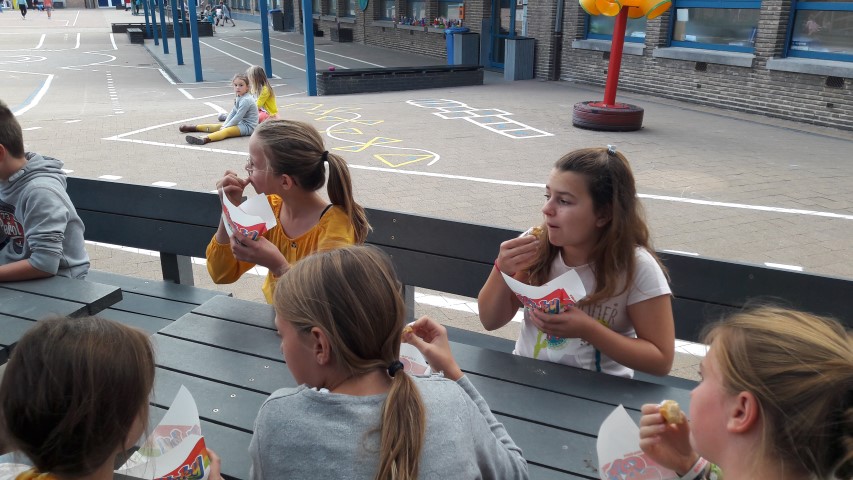 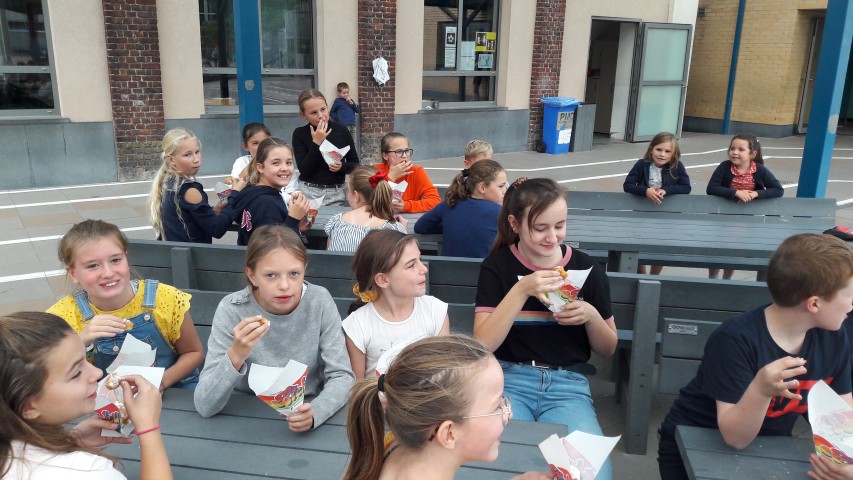 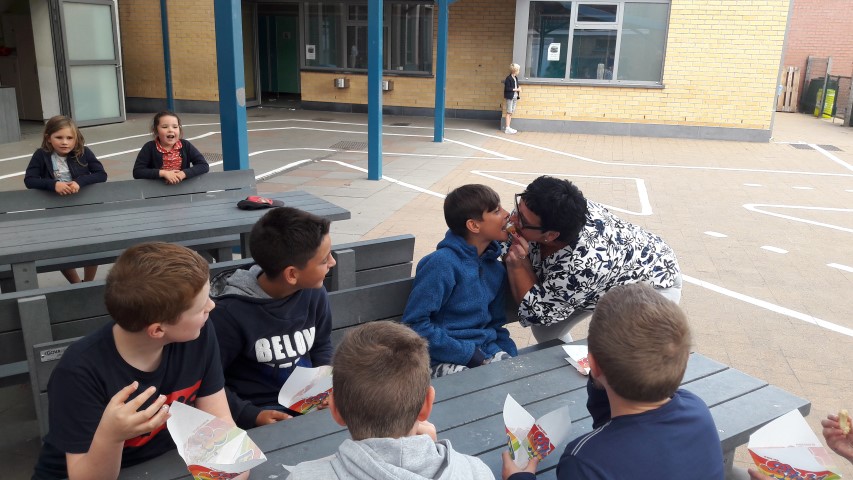 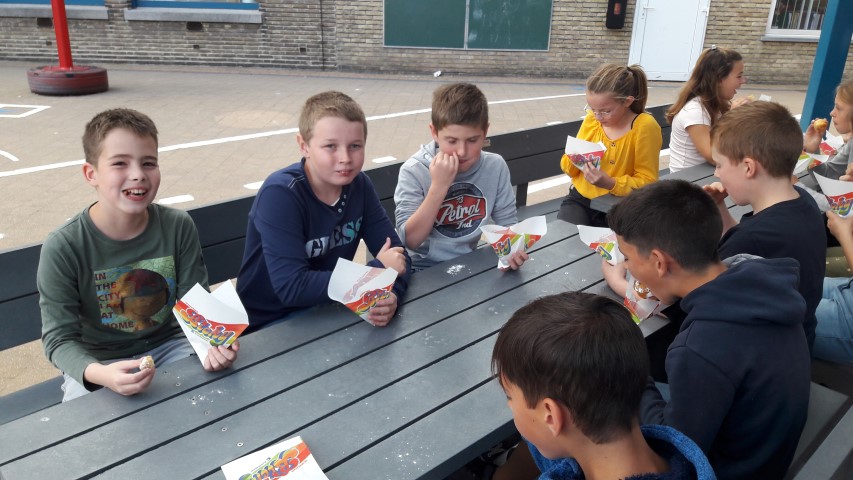 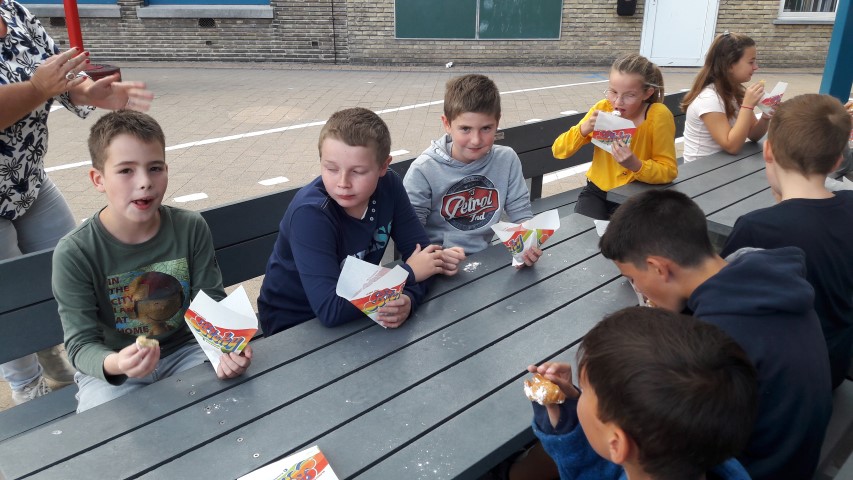 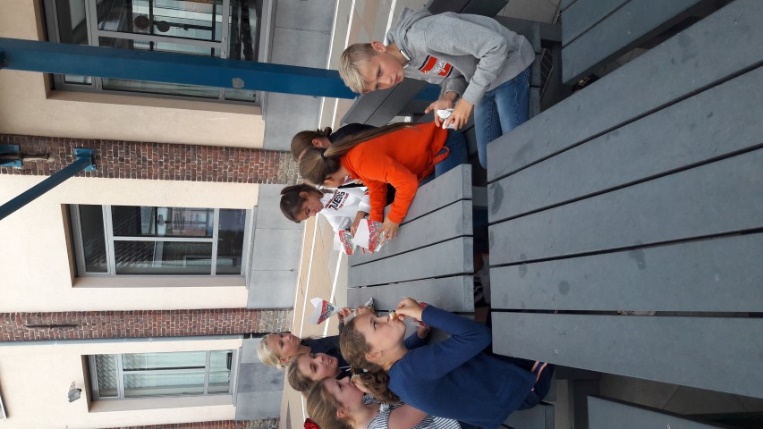 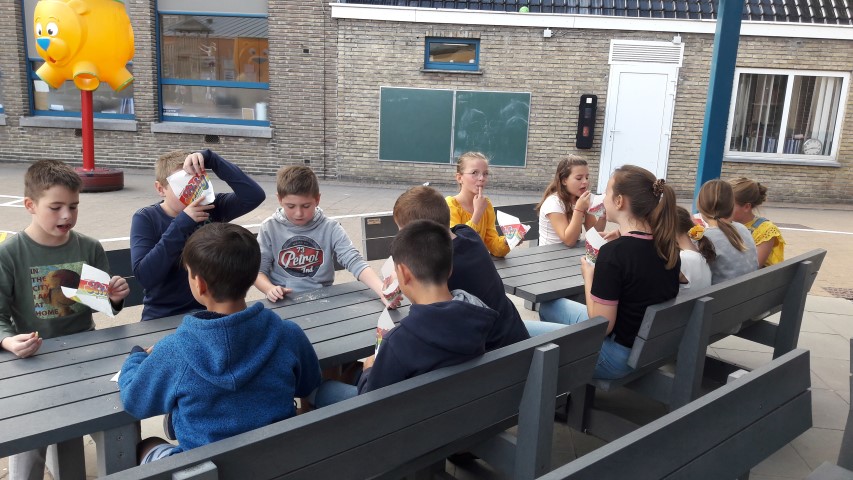